PROMOTION 
VIANDE DE CHEZ NOUS 
2024
Status
Diffusion spots RTL/RTL Club/RTL plug/TF1/TMC

Visite école hôtelière

Publications Facebook Je cuisine local et Apaq-W

Production de goodies VDCN

Distribution brochure volailles
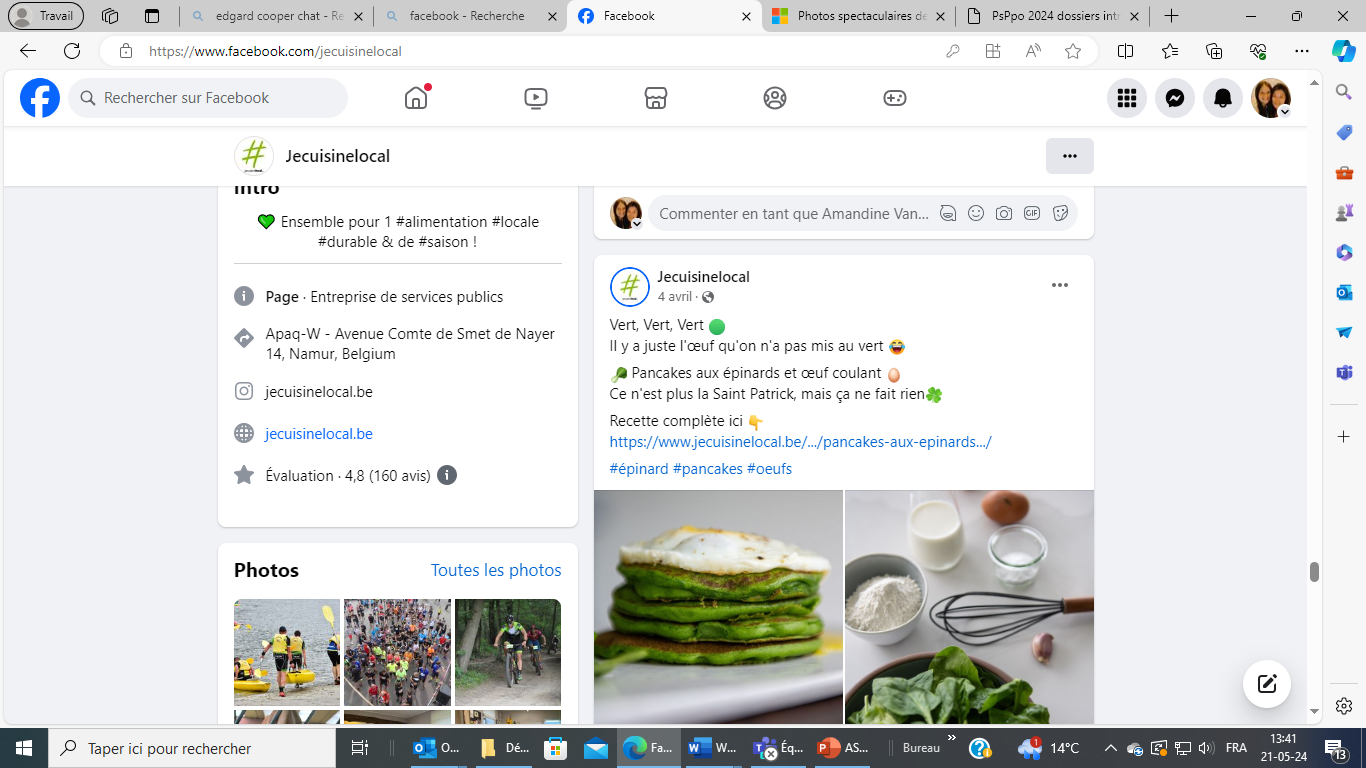 En images
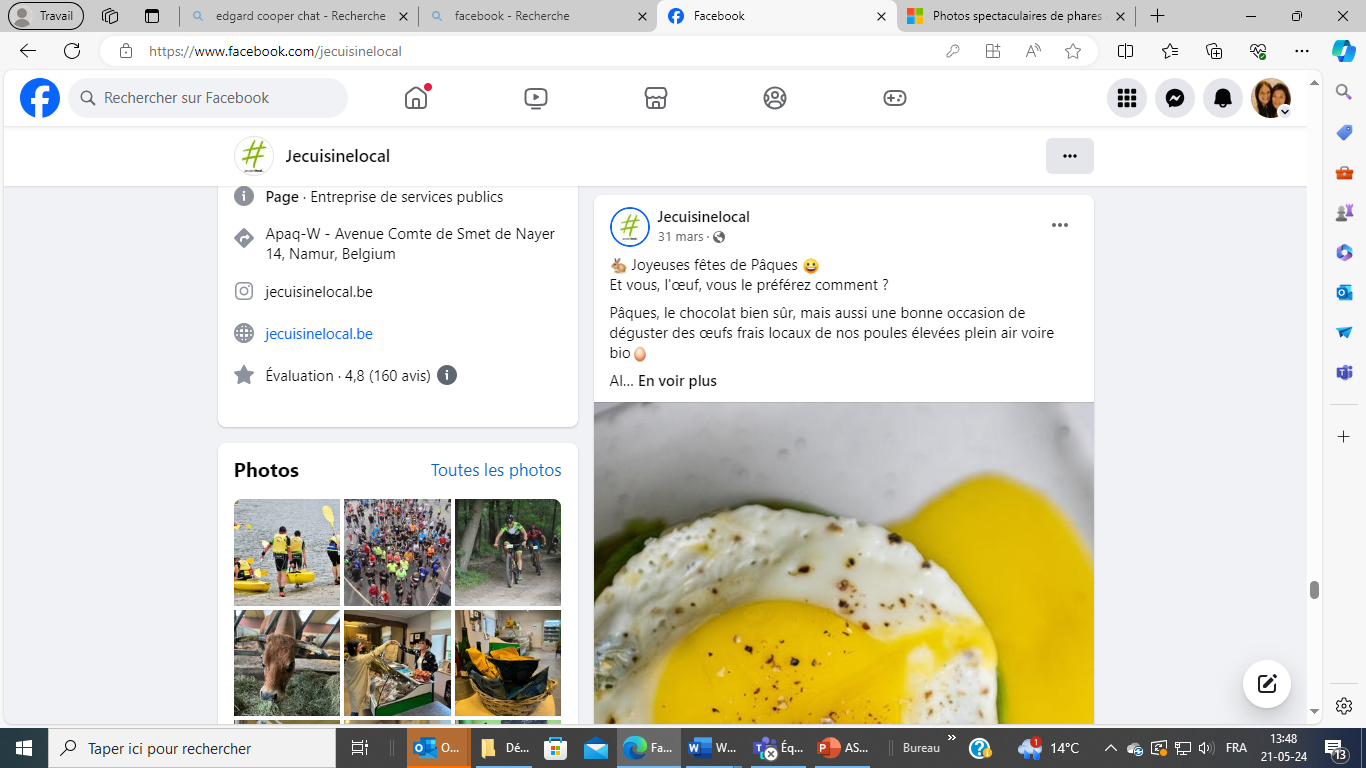 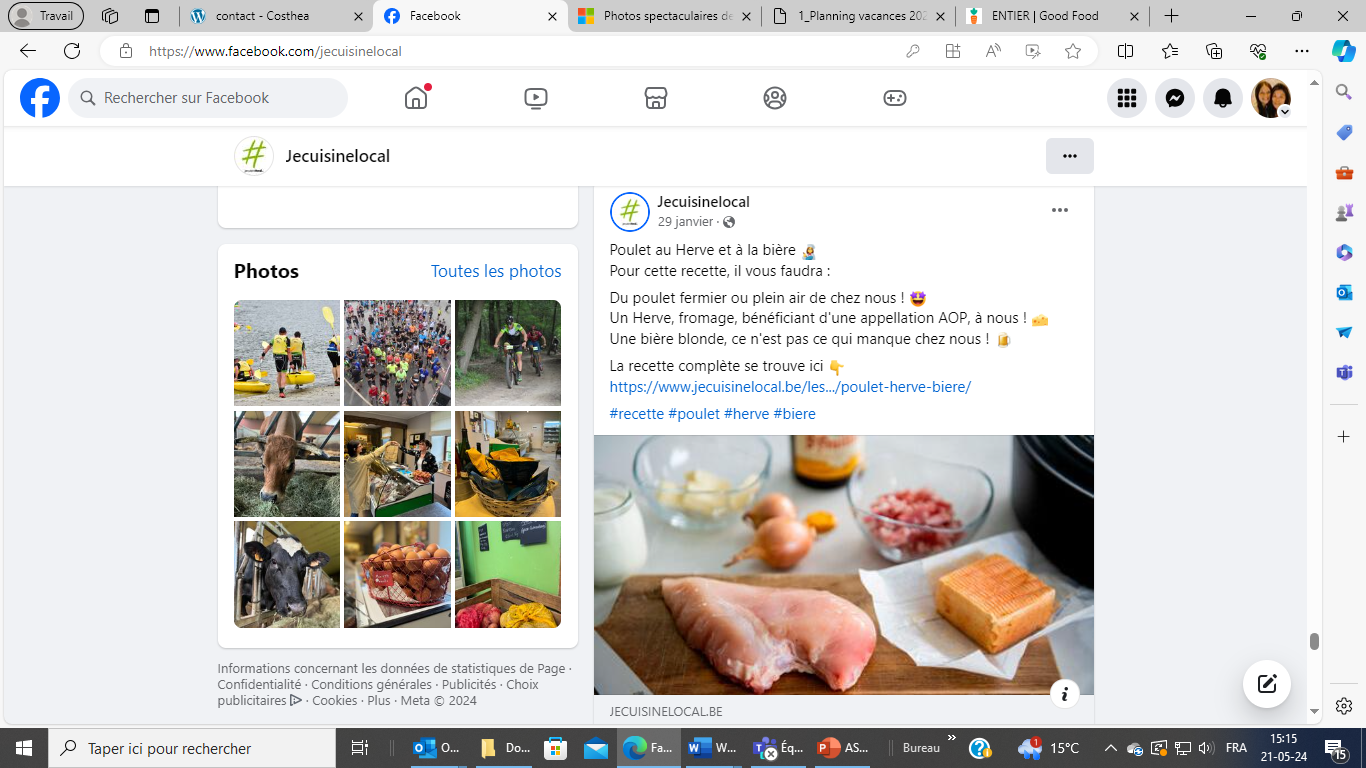 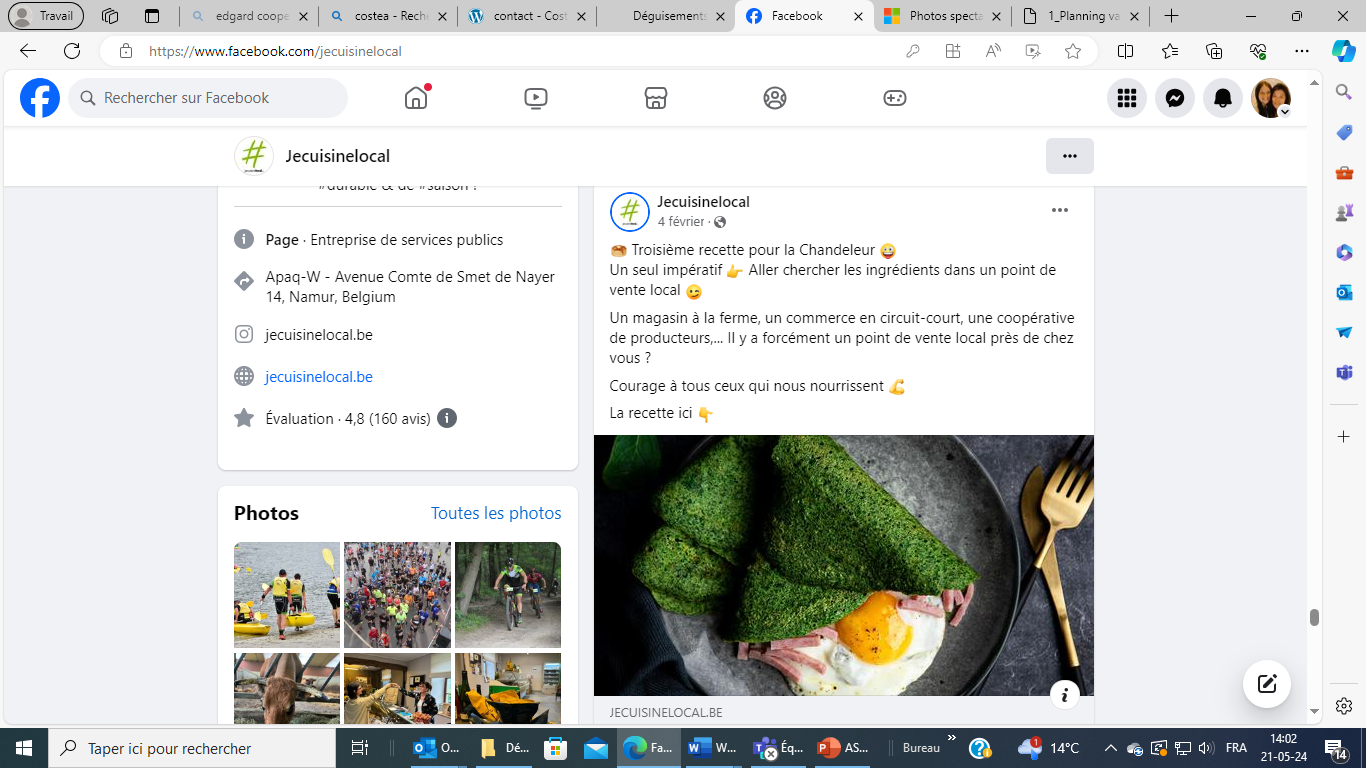 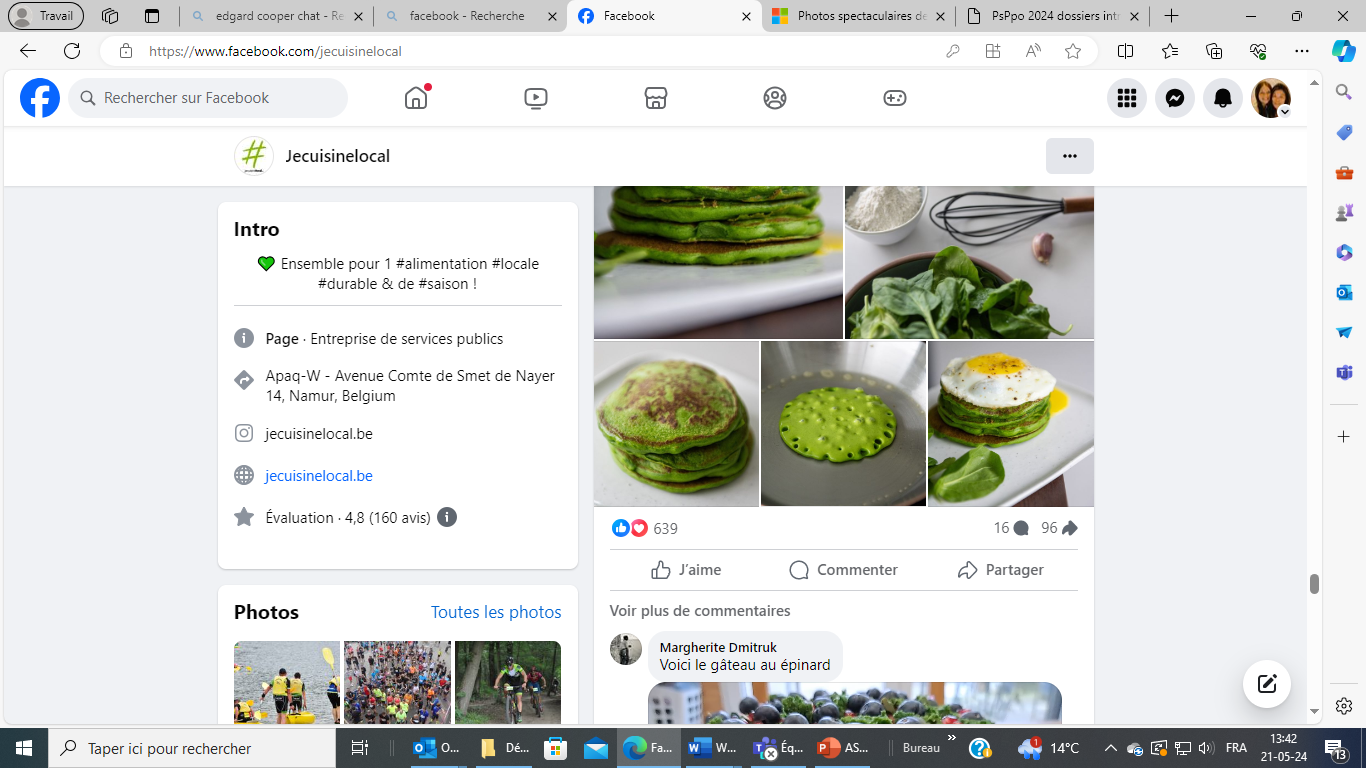 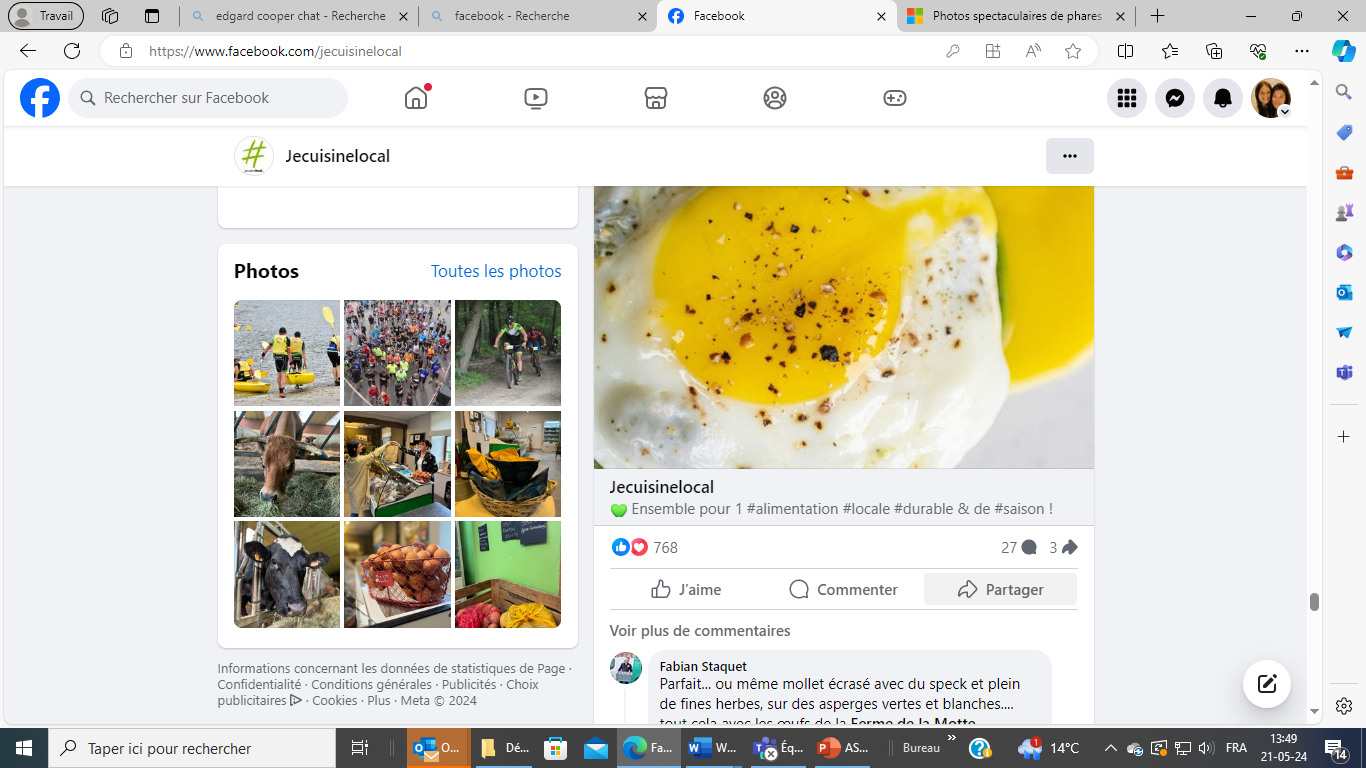 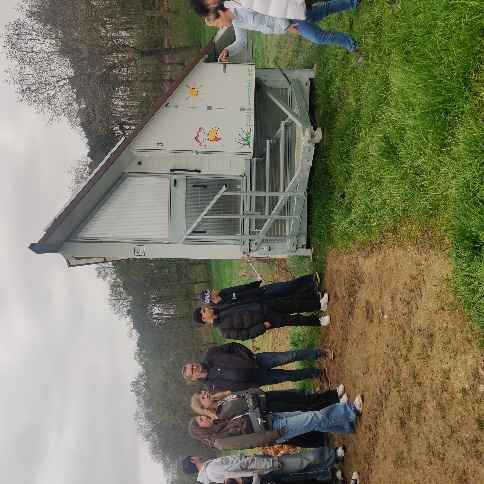 En images
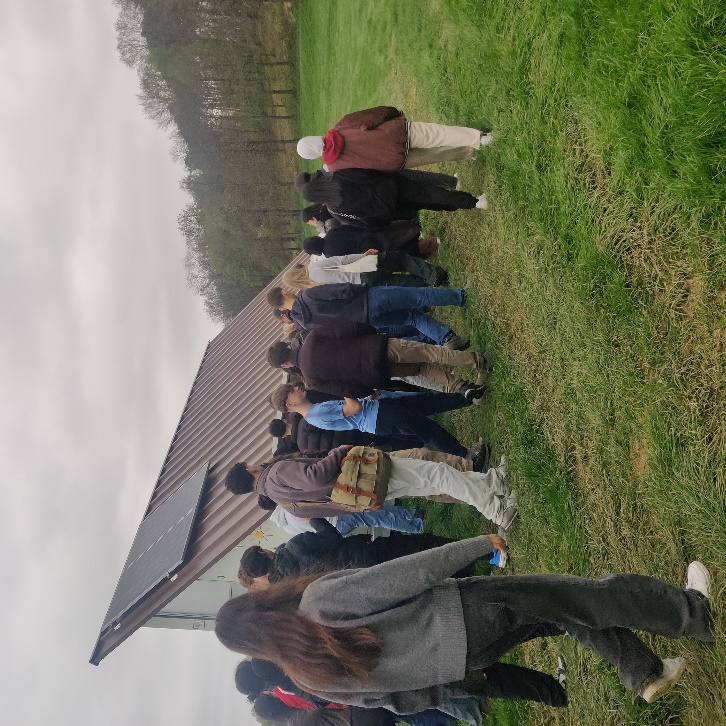 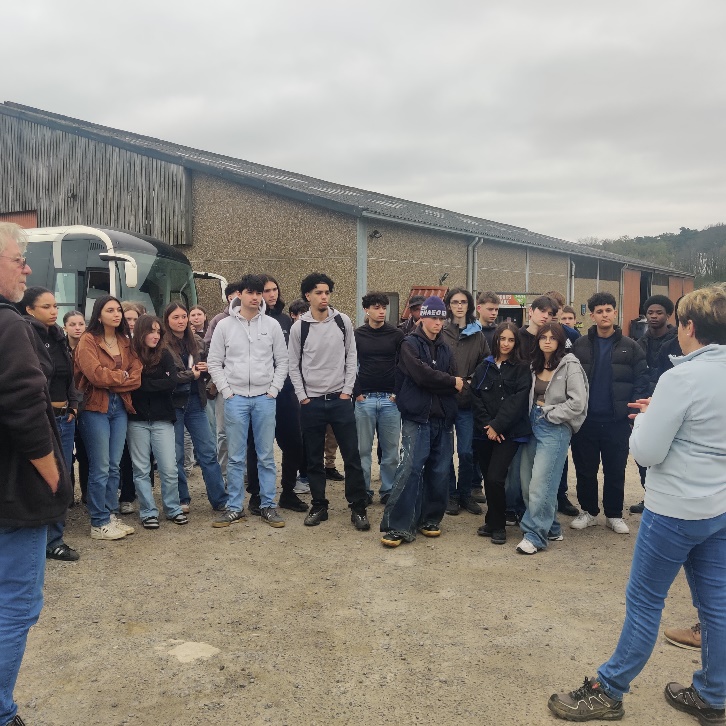 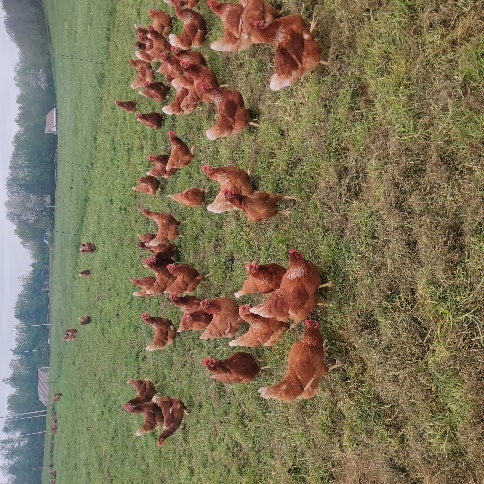 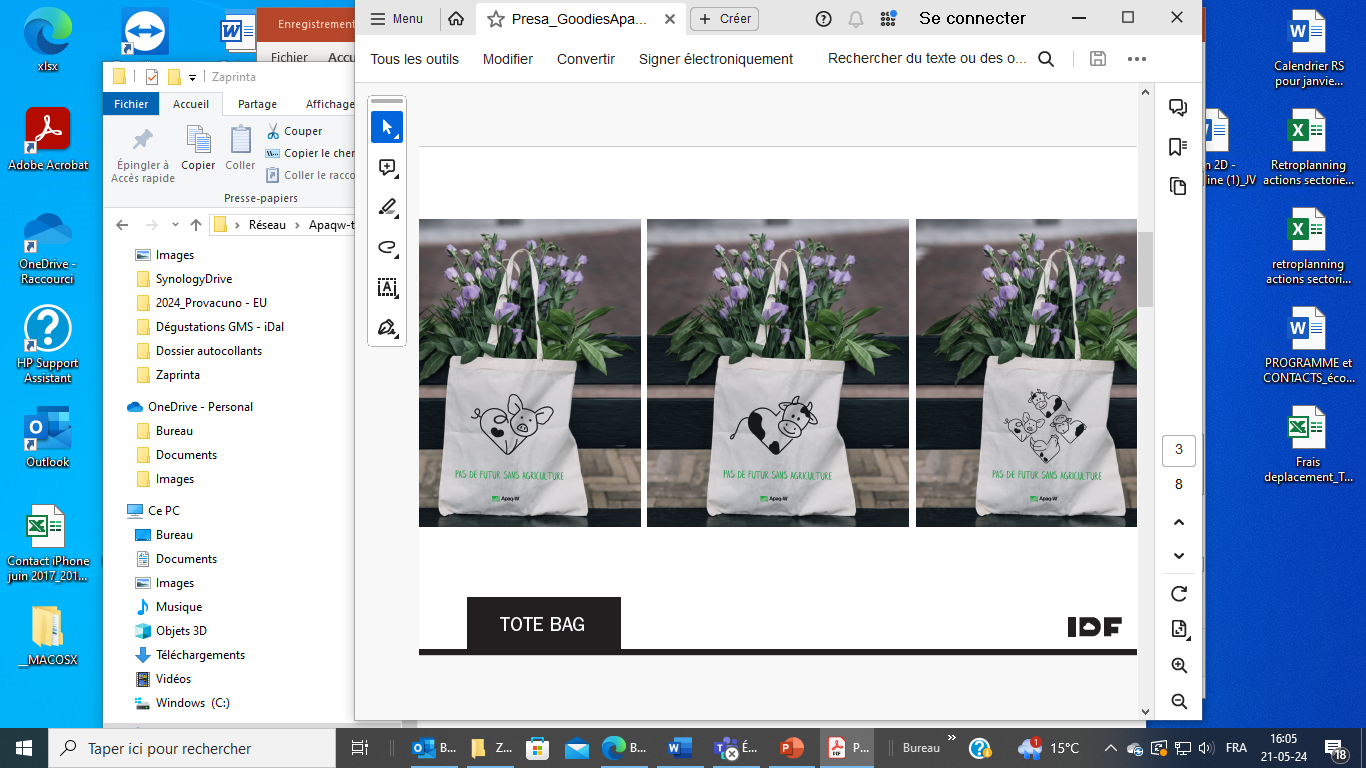 En images
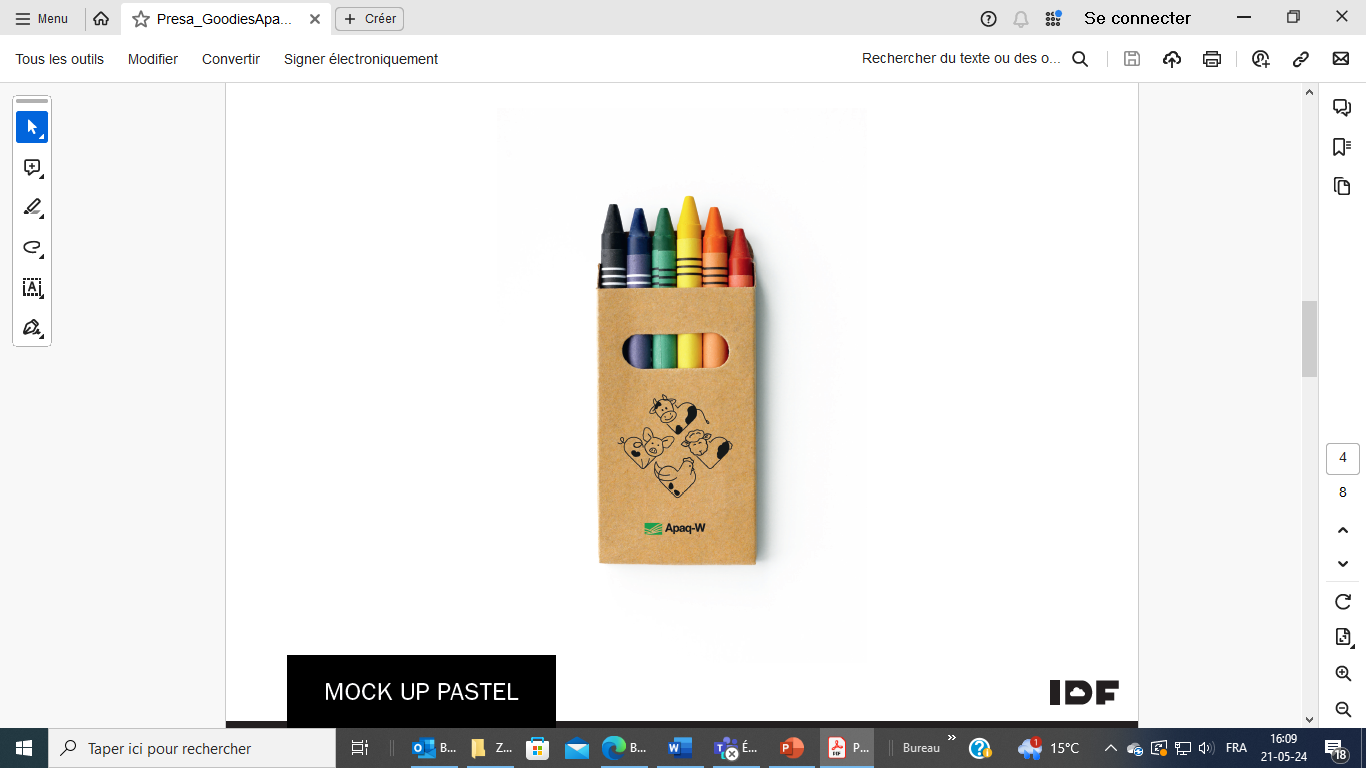 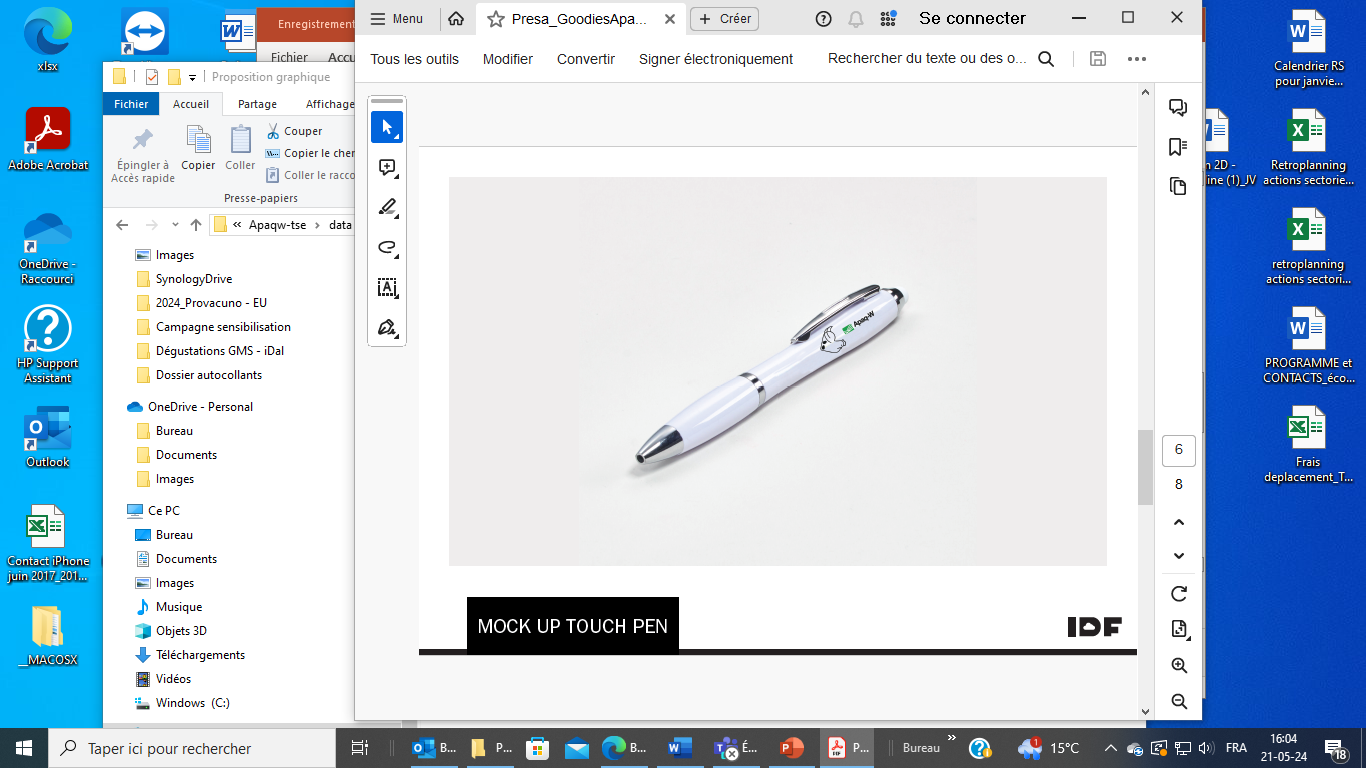 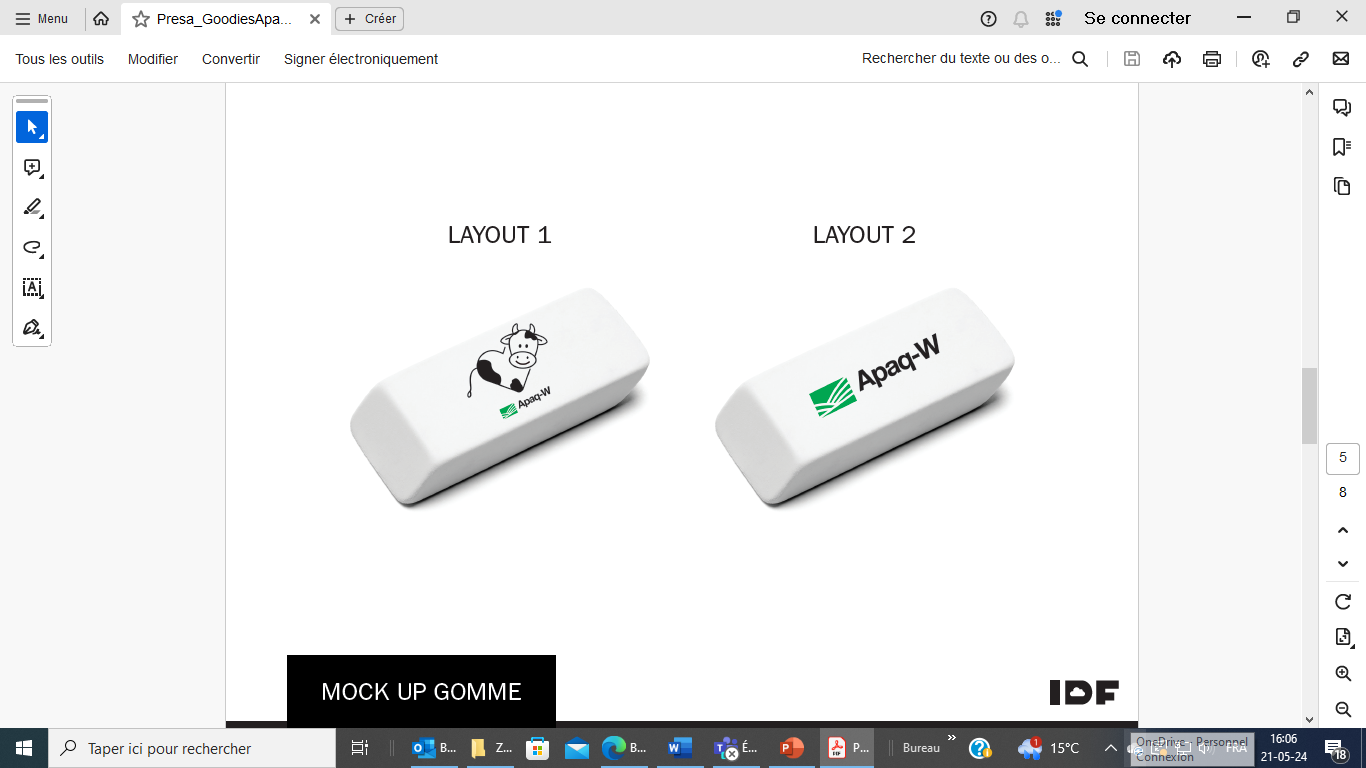 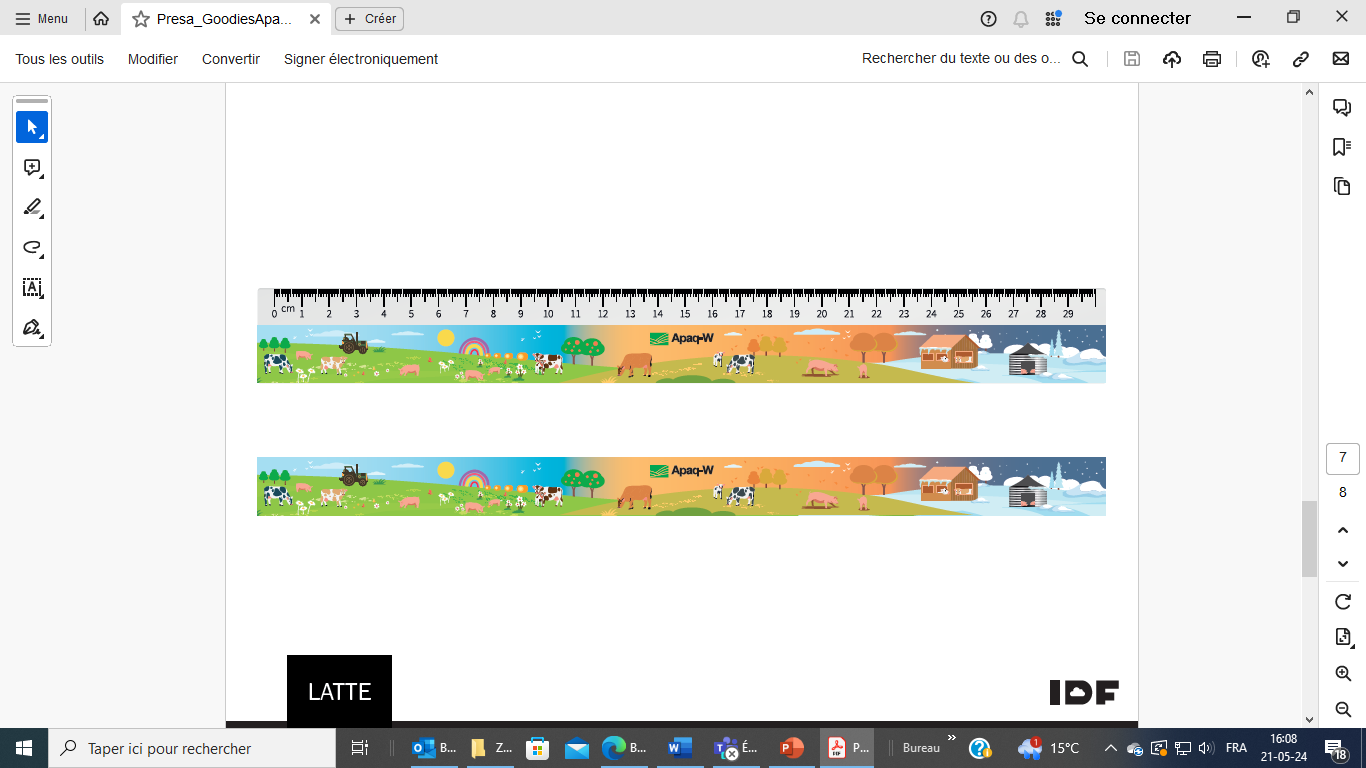 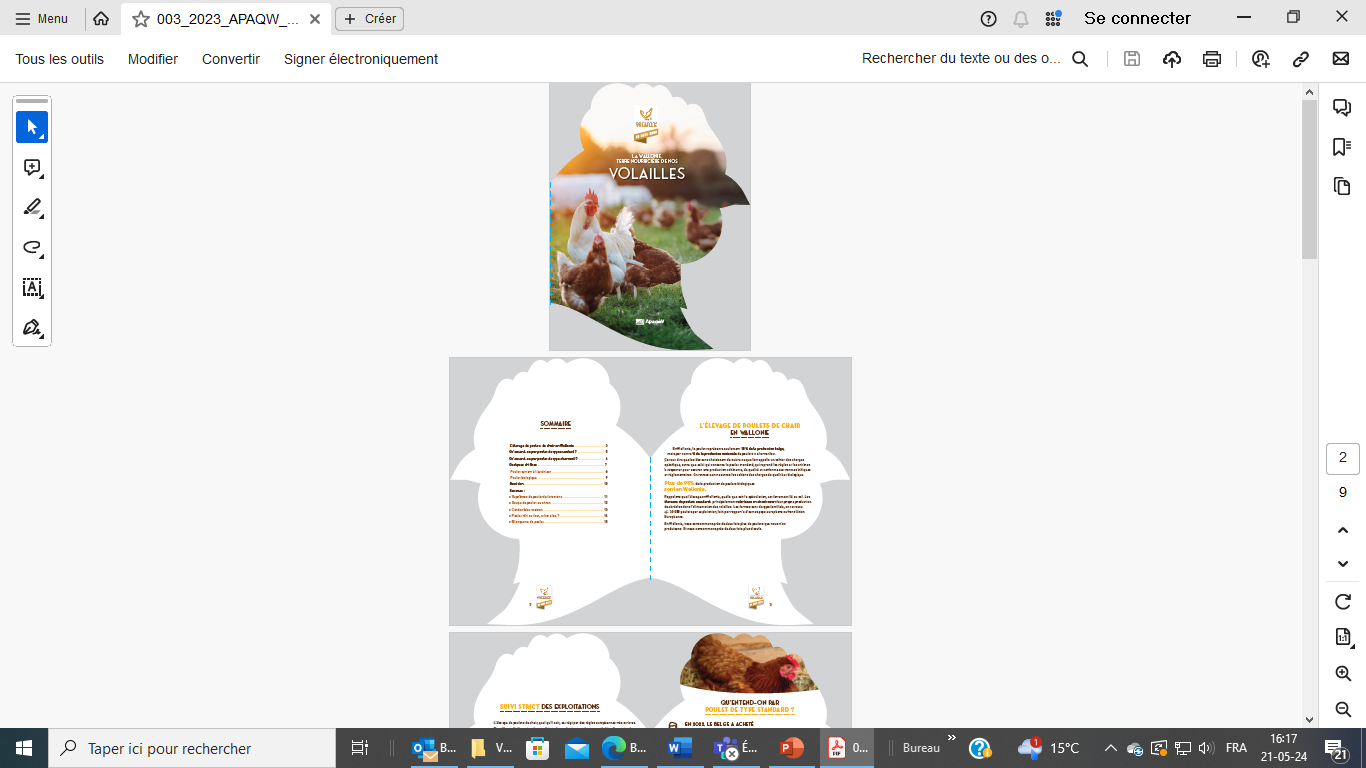 En images
Merci!